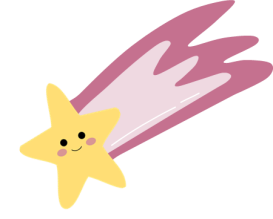 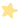 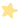 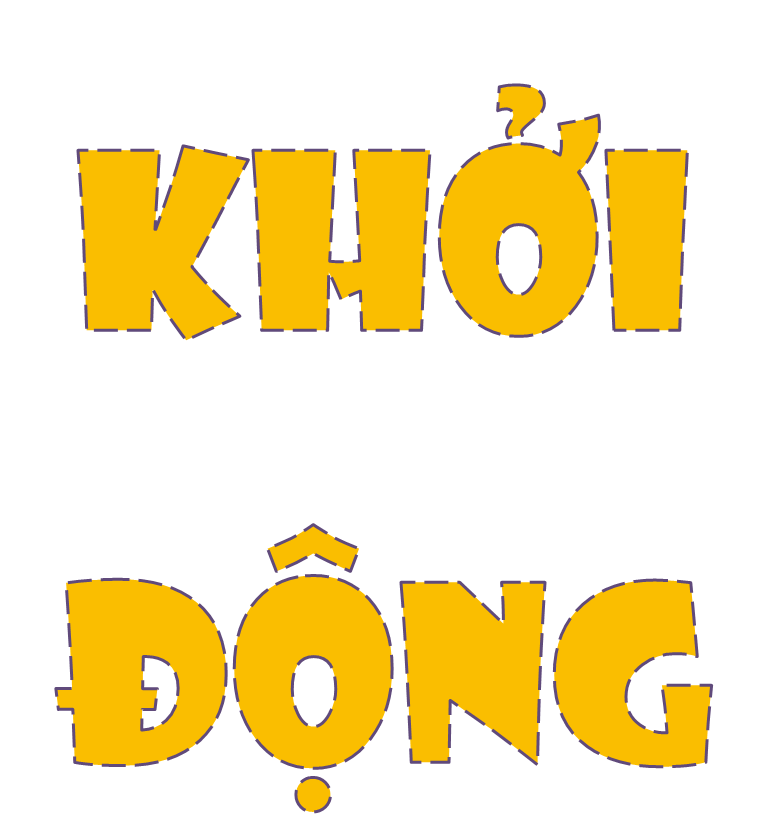 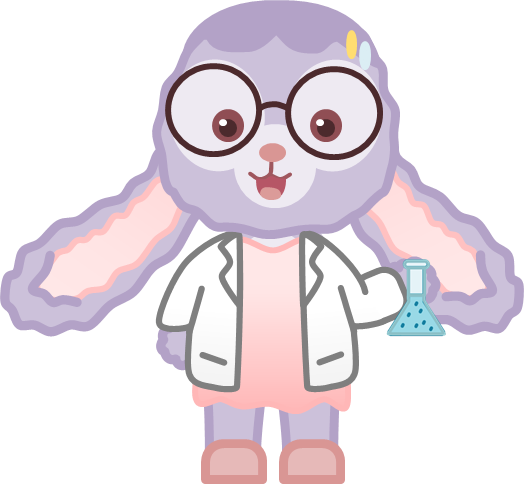 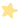 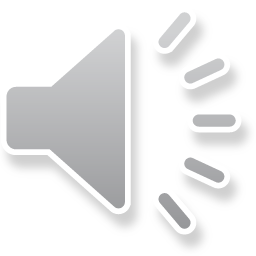 Góc đã cho có đỉnh là:
Đỉnh M
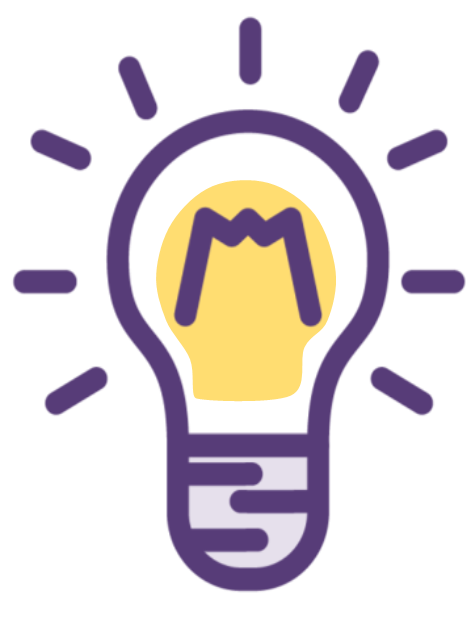 Đỉnh O
N
Cả 3 đỉnh
Đỉnh N
O
M
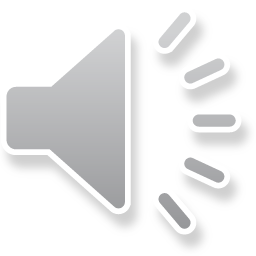 Góc đã cho có cạnh là:
Cạnh 
DH, HC
Cạnh HDC
H
Cạnh 
DC, HC
Cạnh 
DH, DC
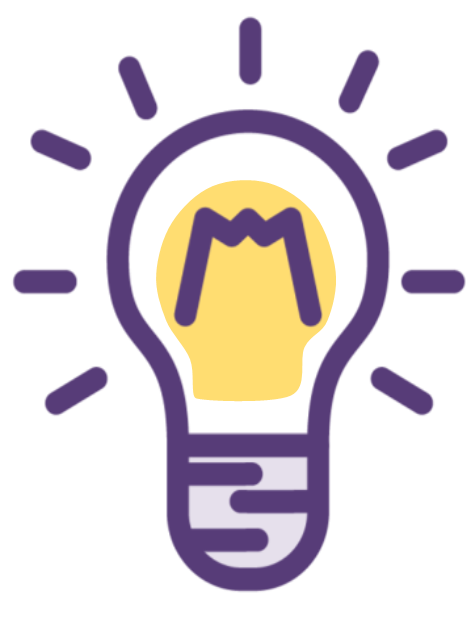 D
C
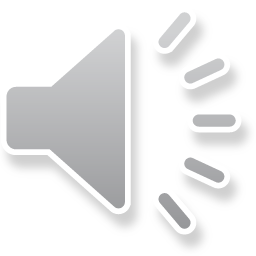 Góc đỉnh A là góc gì?
Góc tù
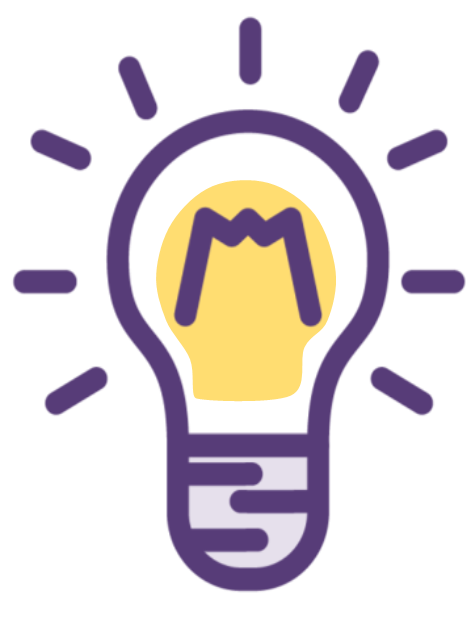 Góc nhọn
C
Góc bẹt
Góc vuông
A
B
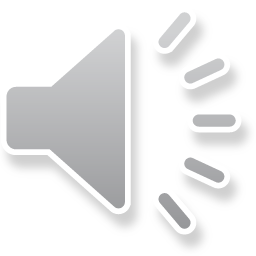 Hình vẽ trên có:
1 góc vuông, 
2 góc nhọn
1 góc tù, 1 góc nhọn, 1 góc vuông
B
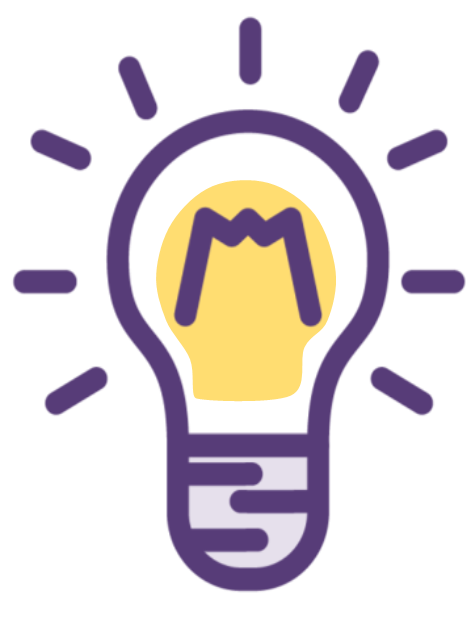 1 góc tù, 
2 góc nhọn
1 góc vuông, 
2 góc tù
A
O
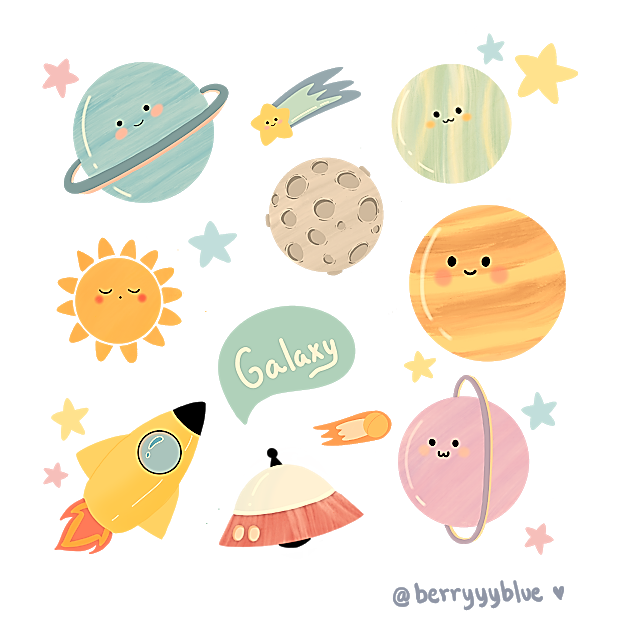 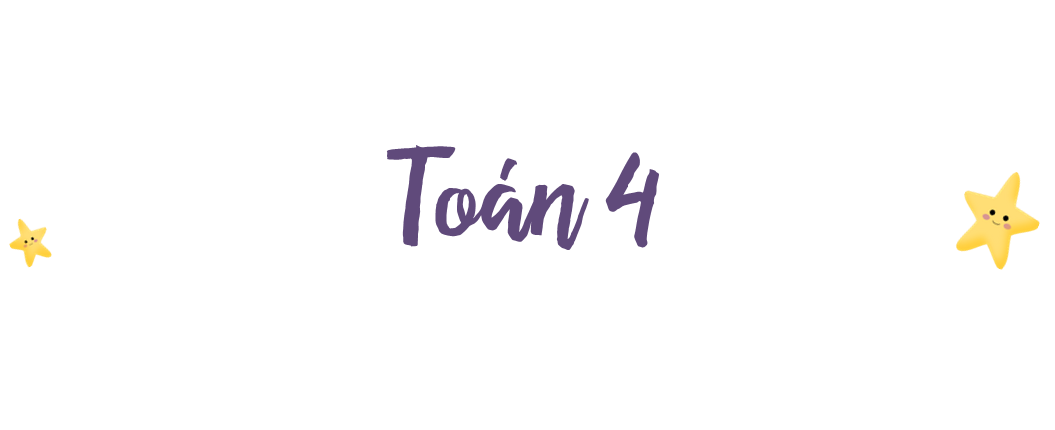 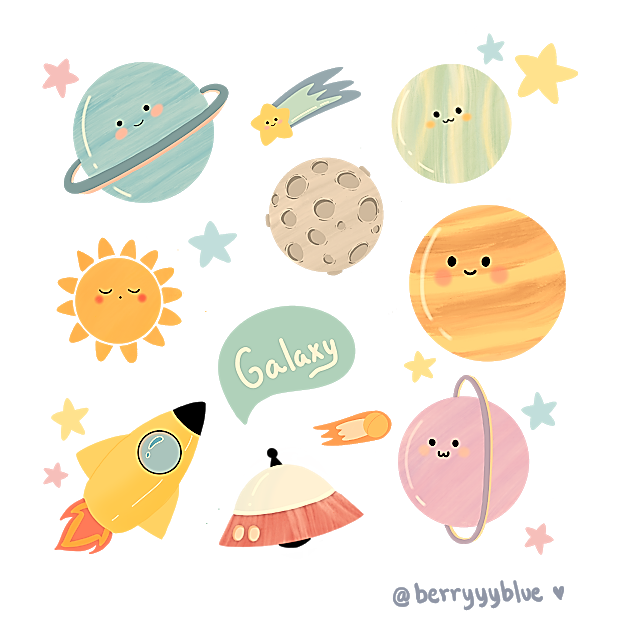 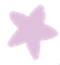 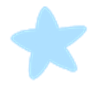 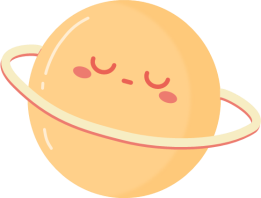 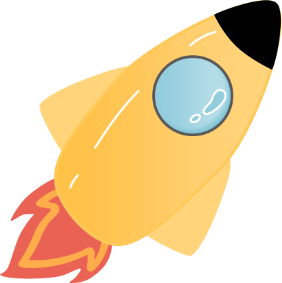 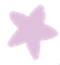 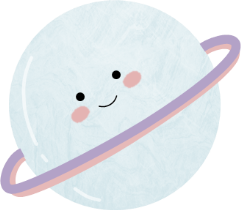 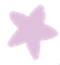 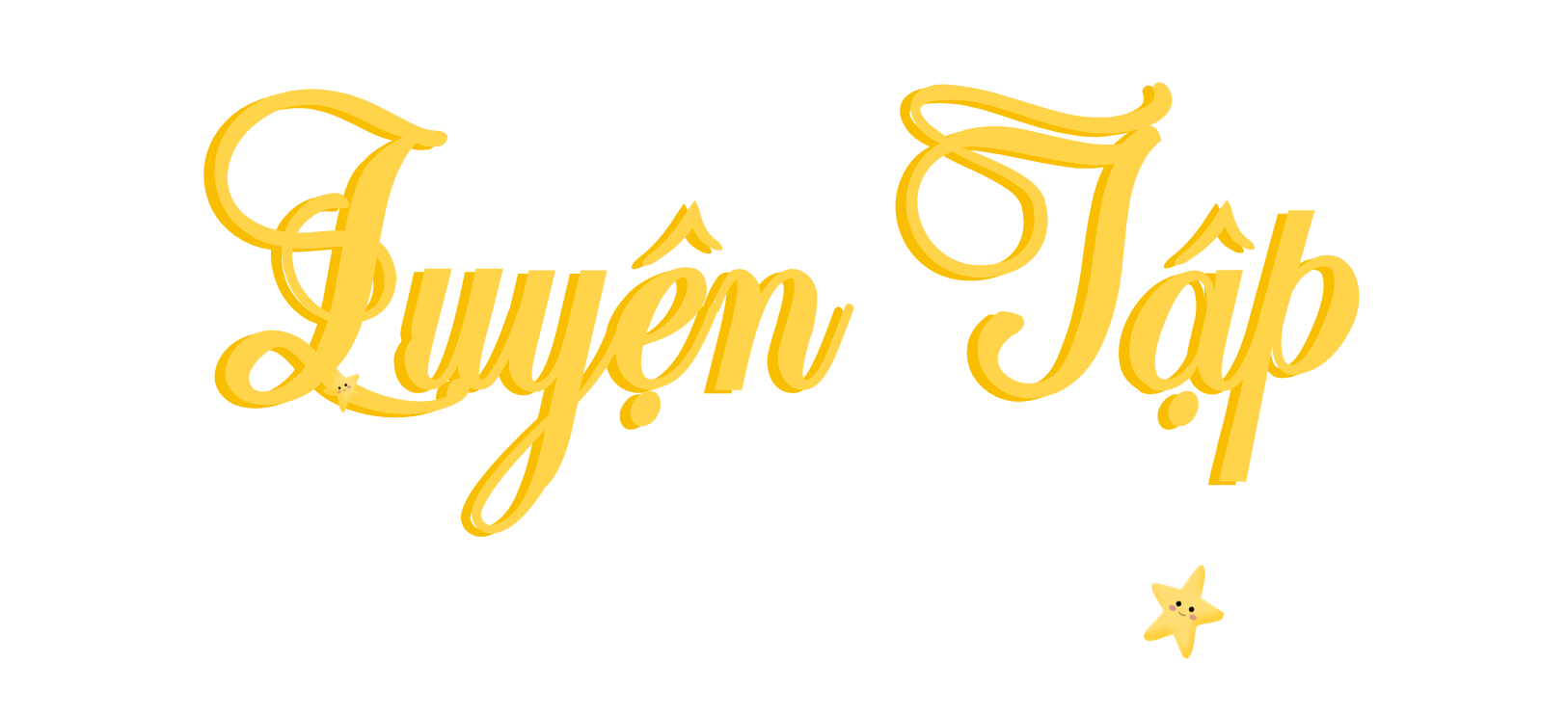 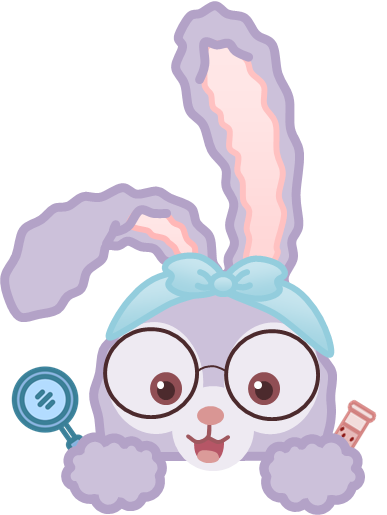 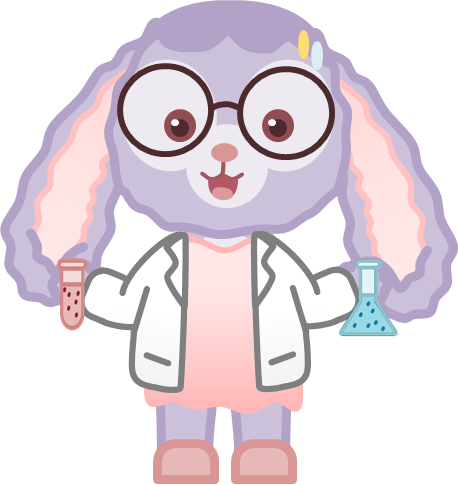 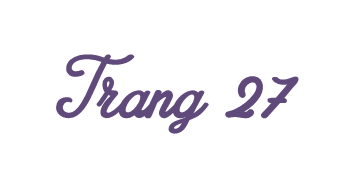 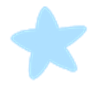 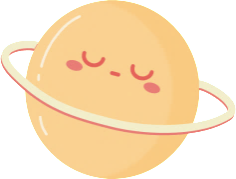 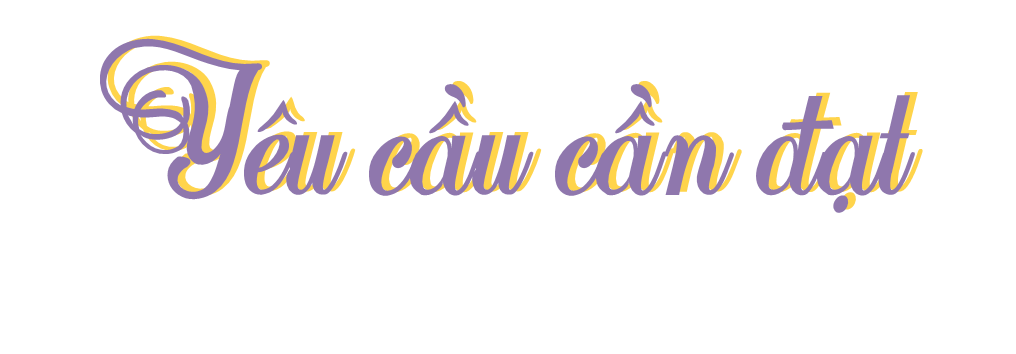 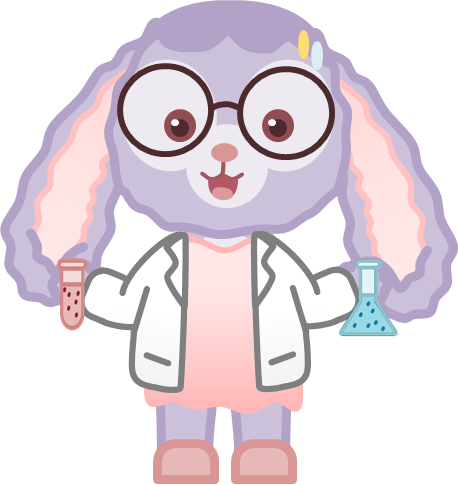 - Củng cố nhận biết góc tù, góc vuông, góc nhọn và góc bẹt; 
- Làm quen với các tình huống nhận biết góc tù, góc vuông, góc nhọn, góc bẹt trong thực tế.
Tìm các góc nhọn, góc từ và góc bẹt trong các góc sau.
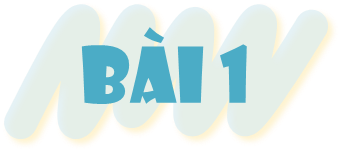 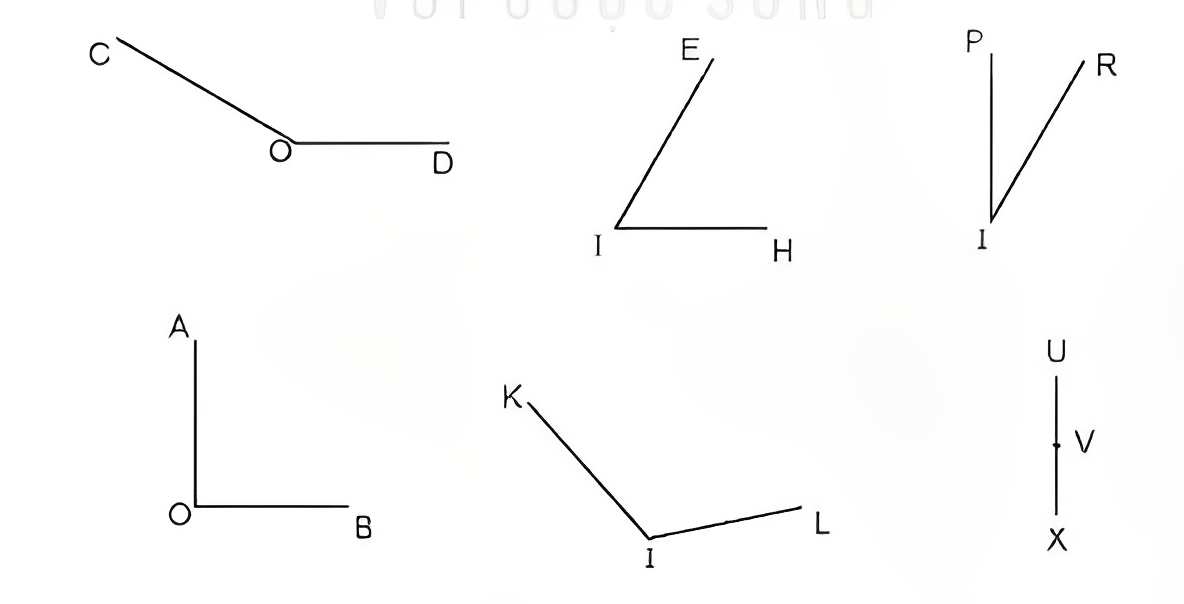 Bây giờ các bạn hãy dùng thước đo độ để kiểm tra và làm vào vở nhé!
Các bạn hãy đọc tên các góc có trong hình nhé!
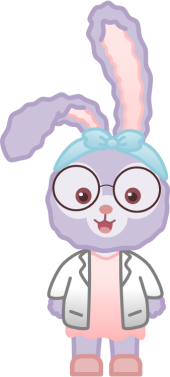 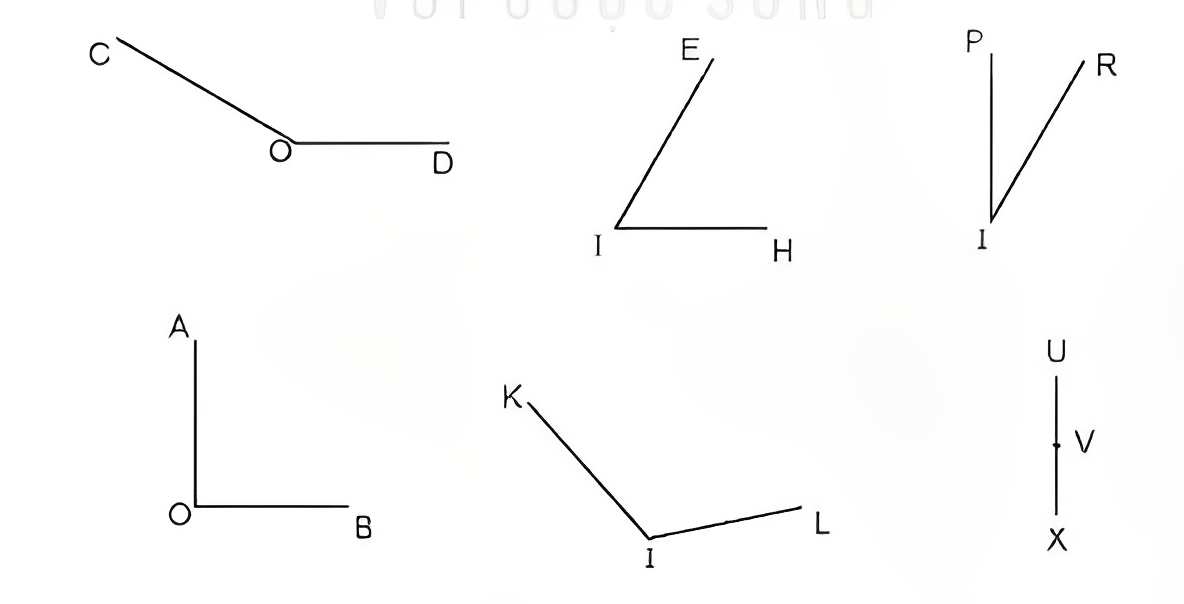 Góc ……… đỉnh …….; cạnh ……, ………..
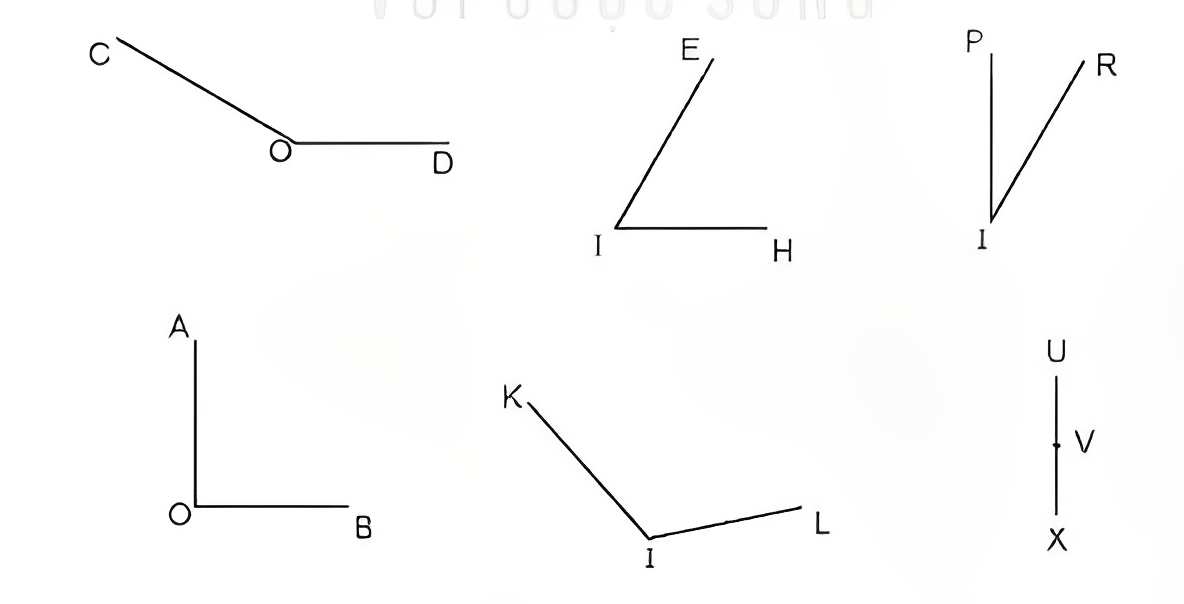 Góc tù đỉnh O; cạnh OC, OD.
Góc vuông đỉnh O; cạnh OA, OB.
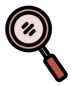 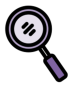 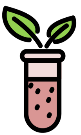 Mẫu
Góc nhọn đỉnh I; cạnh IE, IH.
Góc tù đỉnh I; cạnh IK, IL.
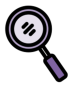 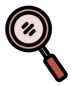 Góc nhọn đỉnh I; cạnh IP, IR.
Góc bẹt đỉnh V; cạnh VU, VX.
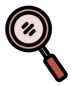 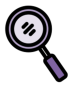 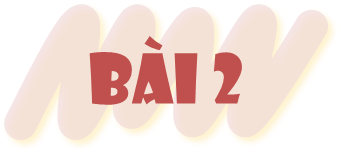 Con nhện bò theo một trong hai đường đi màu đỏ hoặc màu xanh để về tổ (như hình vẽ)
Các bạn sử dụng thước đo độ để kiểm tra góc nhé!
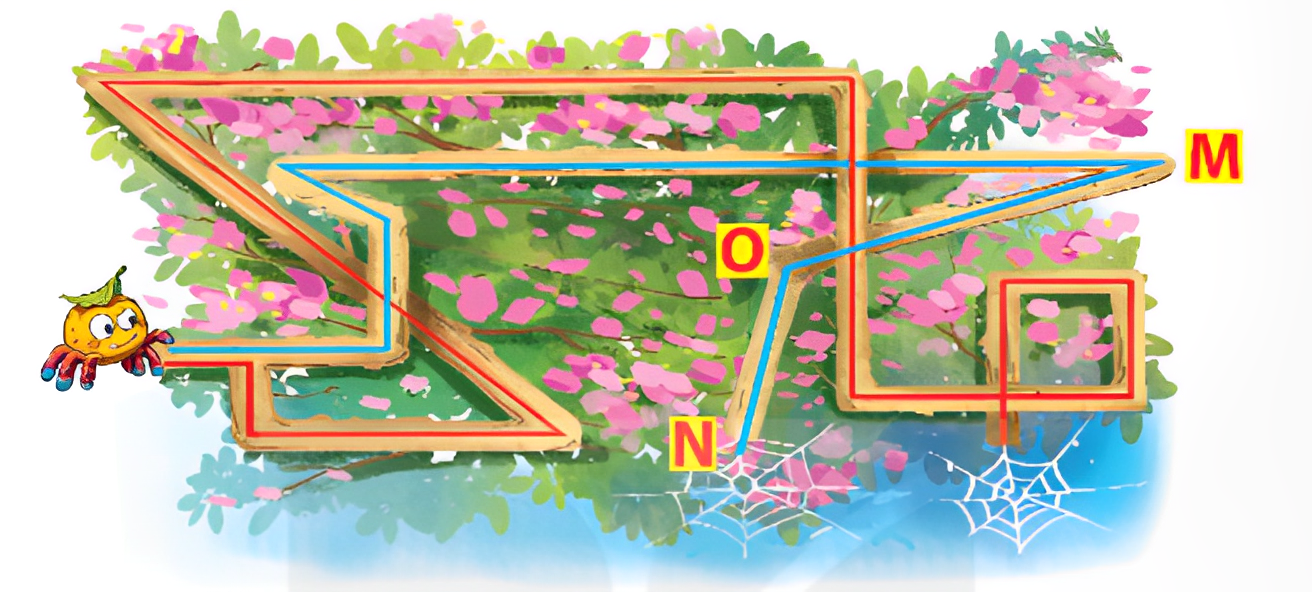 Đi đường màu xanh
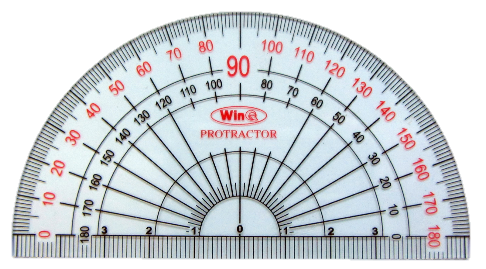 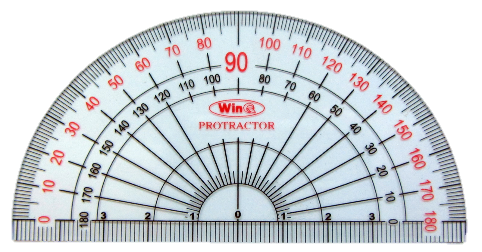 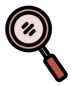 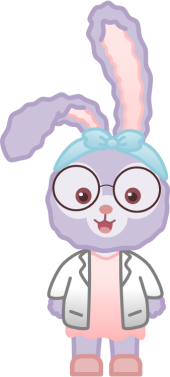 Tìm đường đi cho nhện, biết rằng đường đi này có ít nhất một góc tù.
Dùng thước đo góc để xác định số đo góc của đỉnh O; cạnh OM, ON.
a) Quan sát các mặt đồng hồ dưới đây rồi cho biết lúc mấy giờ thì kim giờ và kim phút tạo thành 
góc nhọn, góc tù, góc bẹt, góc vuông
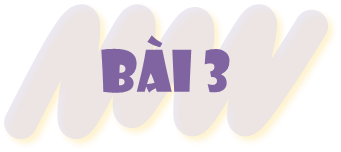 Các bạn sử dụng thước đo độ để kiểm tra góc nhé!
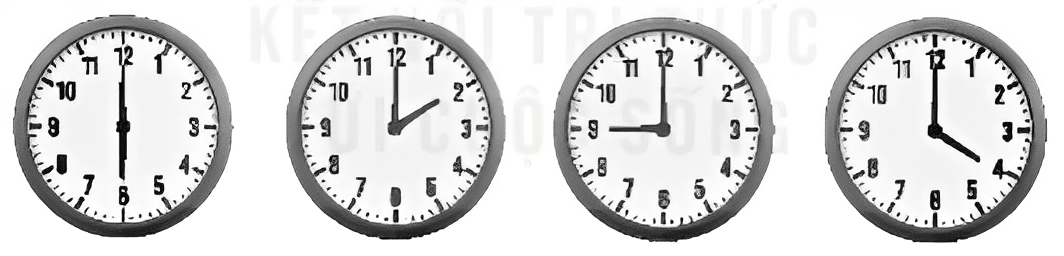 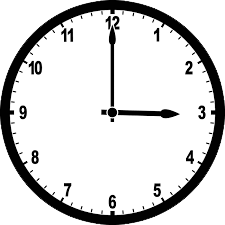 b) Em hãy tìm một thời điểm khác mà khi đó kim giờ và kim phút của đồng hồ tạo thành góc vuông.
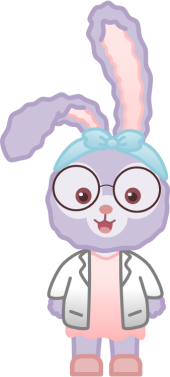 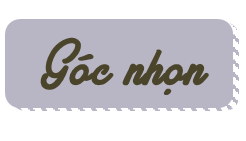 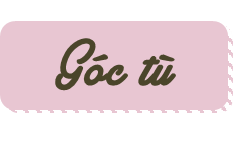 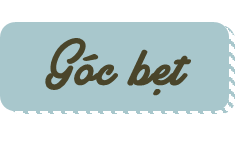 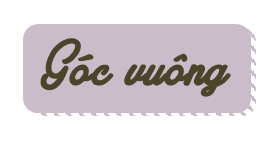 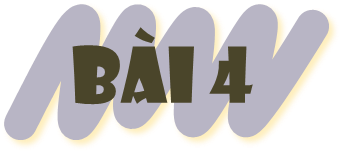 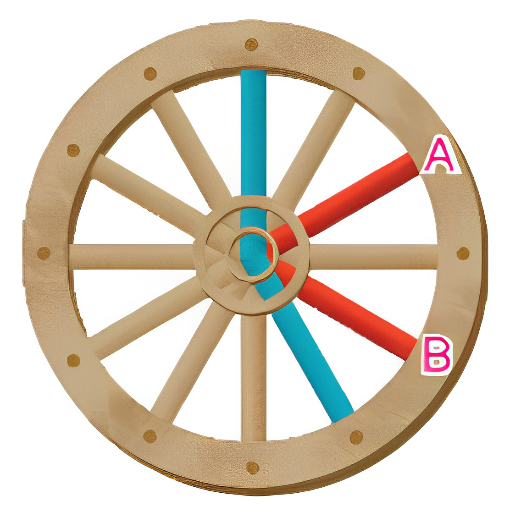 Có một bánh xe bằng gỗ đã hỏng (như hình vẽ). Con mọt gỗ đang gặm một trong hai cái nan xe màu đỏ. Biết nan xe đó và một nan xe màu xanh tạo thành một góc tù. Tìm nan xe mà con một gỗ đang gặm
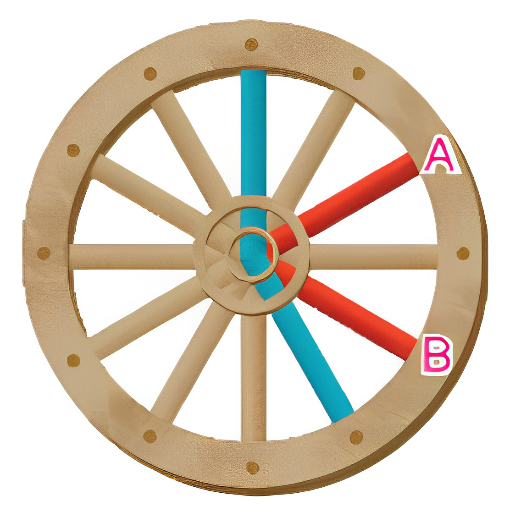 Thảo luận nhóm 4 các bạn nhé!
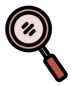 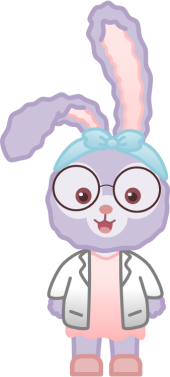 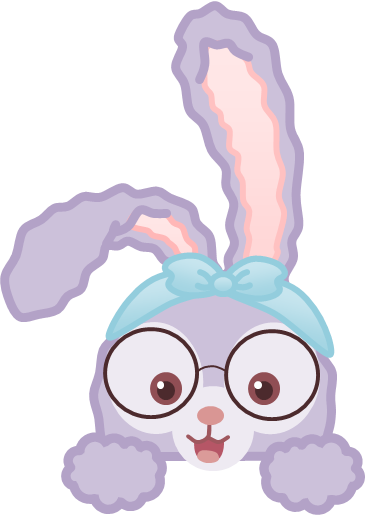 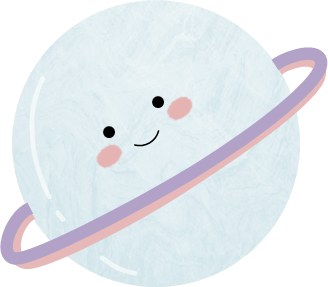 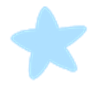 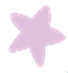 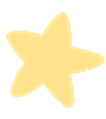 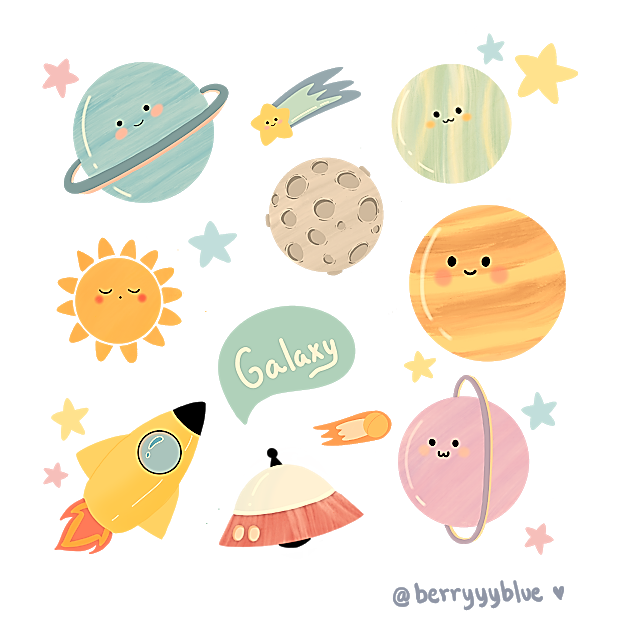 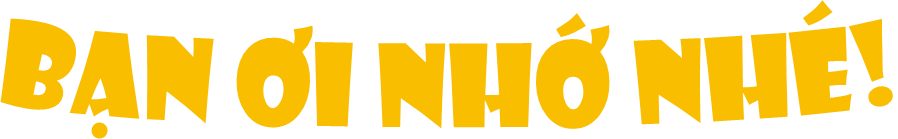 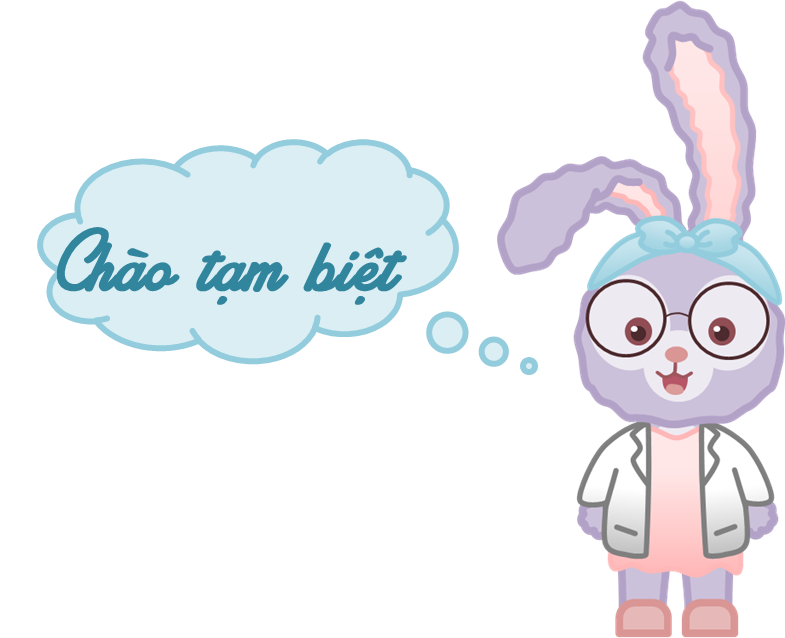